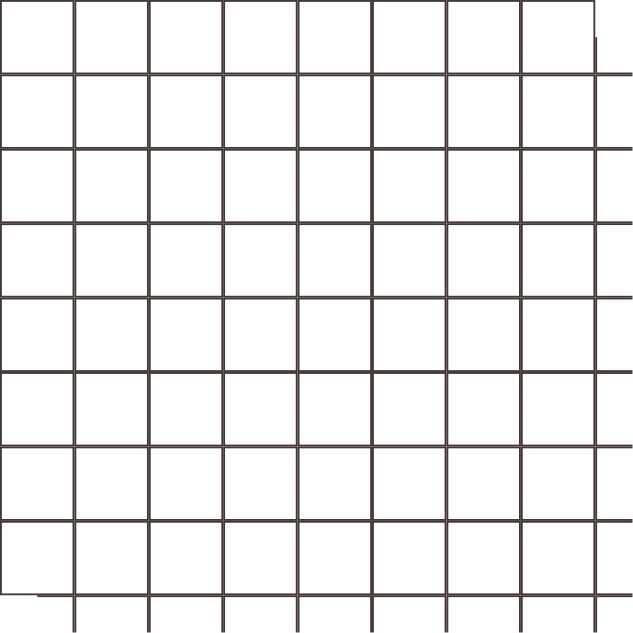 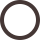 CHÀO MỪNG TẤT CẢ CÁC EM 
ĐÃ ĐẾN VỚI TIẾT HỌC 
HÔM NAY!
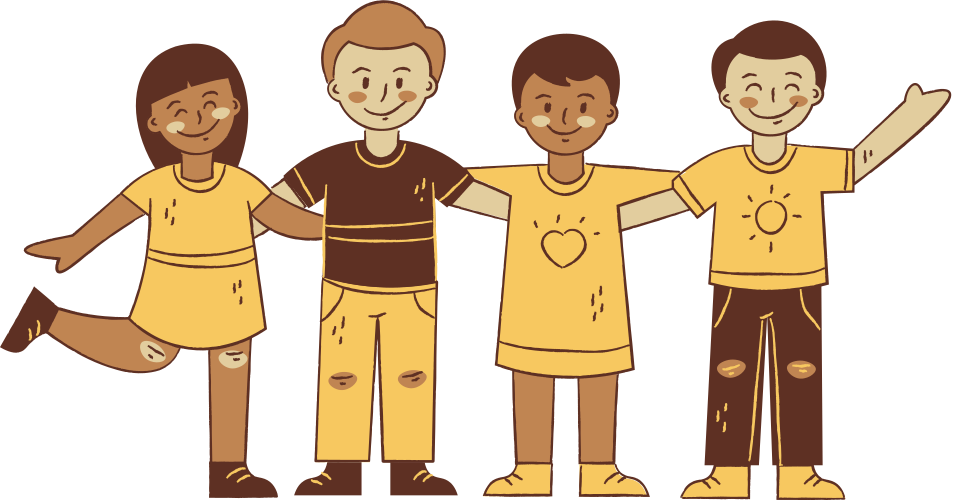 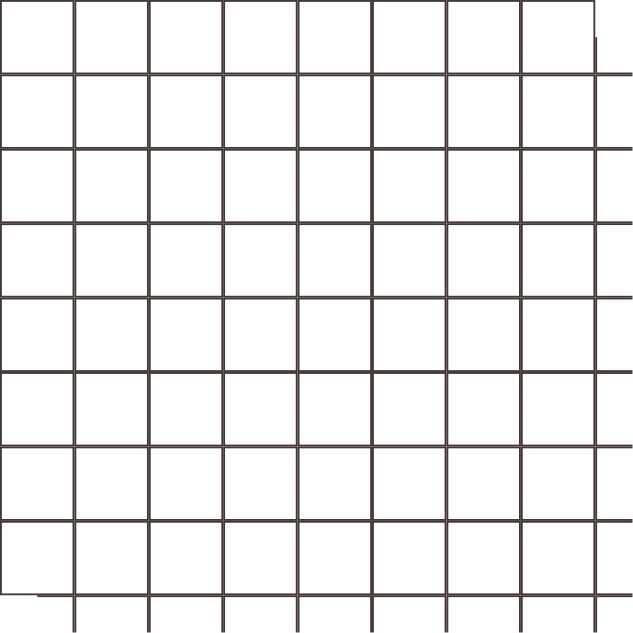 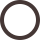 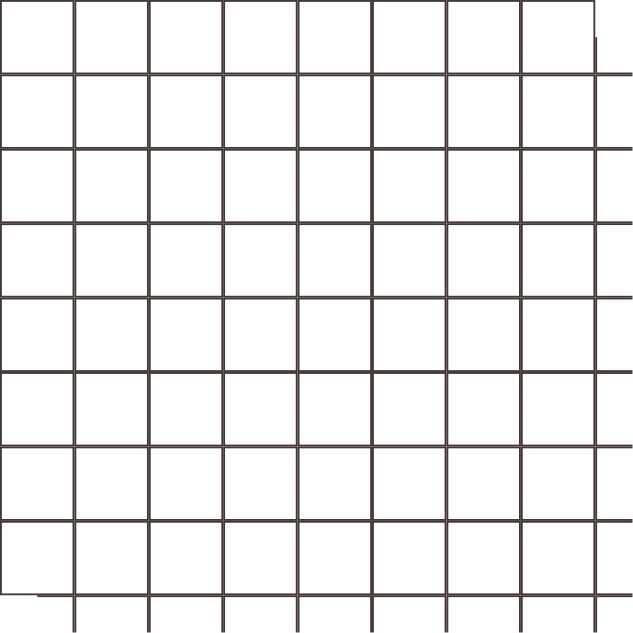 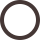 KHỞI ĐỘNG
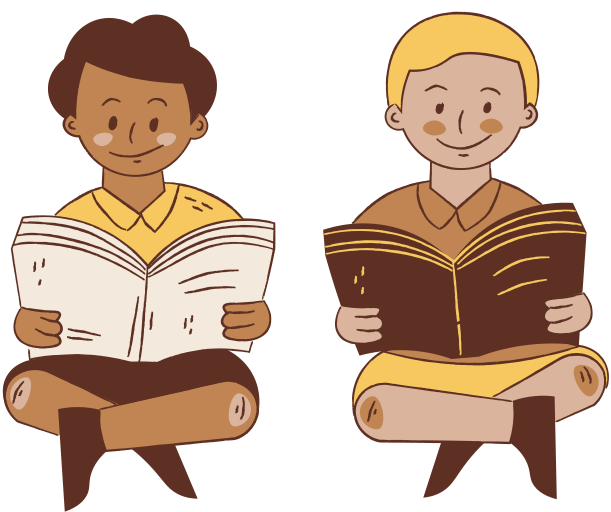 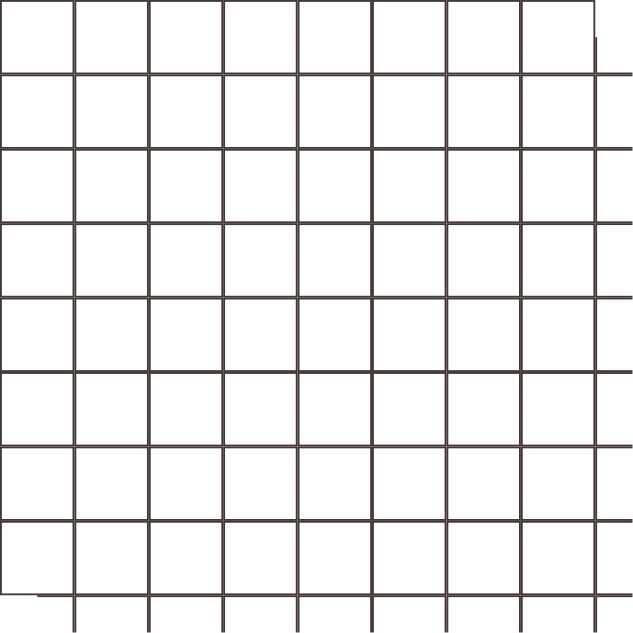 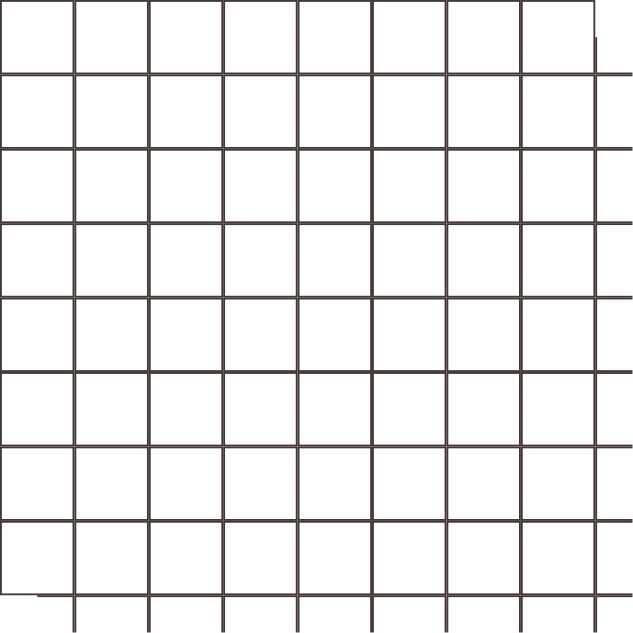 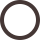 CHƯƠNG II. HẰNG ĐẲNG THỨC 
ĐÁNG NHỚ VÀ ỨNG DỤNG
BÀI 7. LẬP PHƯƠNG CỦA MỘT TỔNG 
HAY MỘT HIỆU
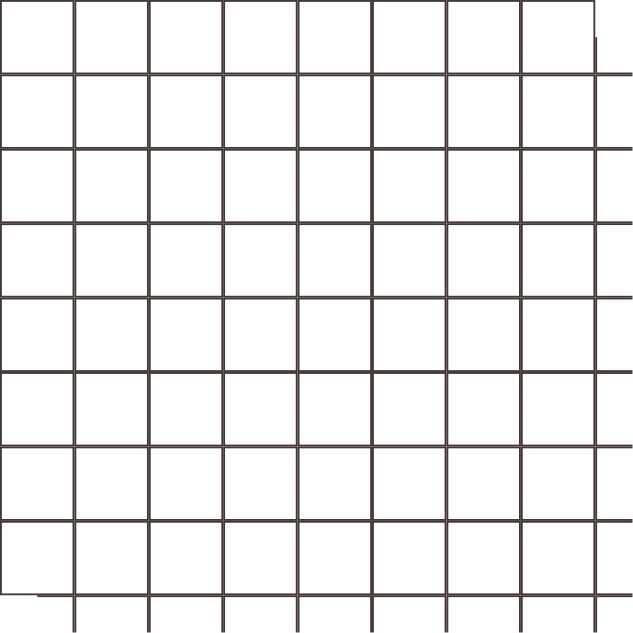 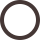 NỘI DUNG BÀI HỌC
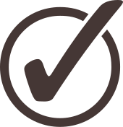 Lập phương của một tổng
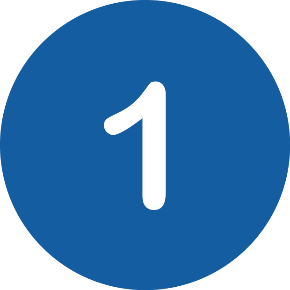 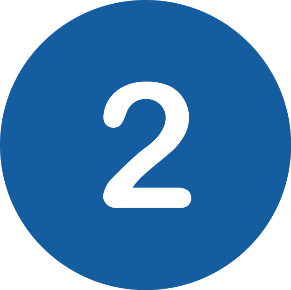 Lập phương của một hiệu
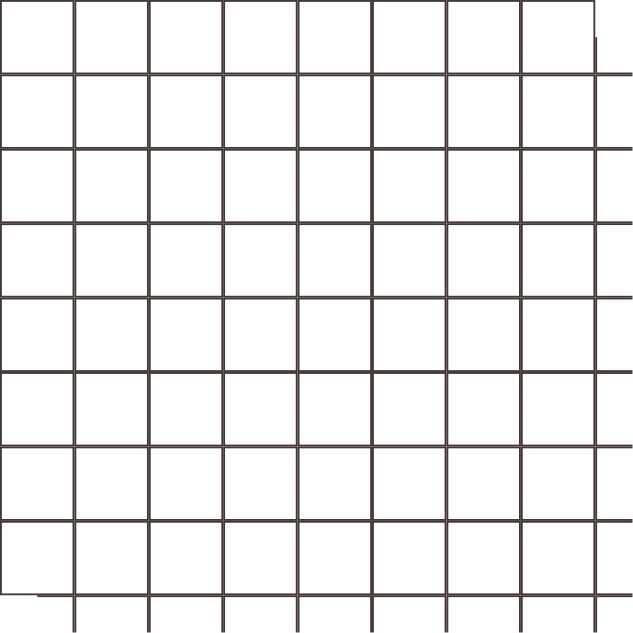 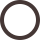 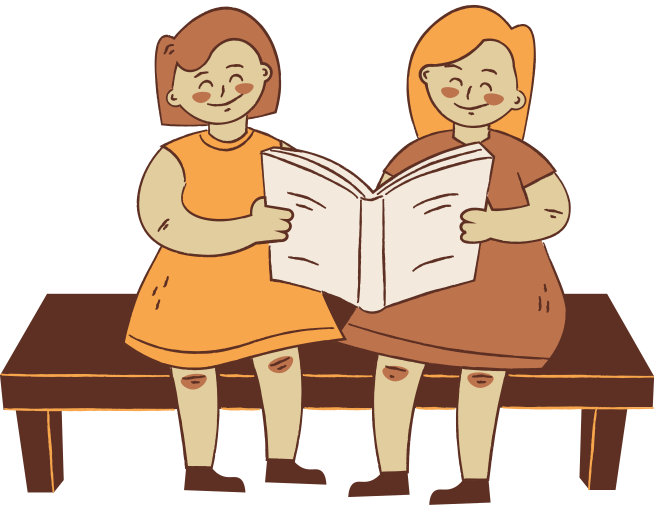 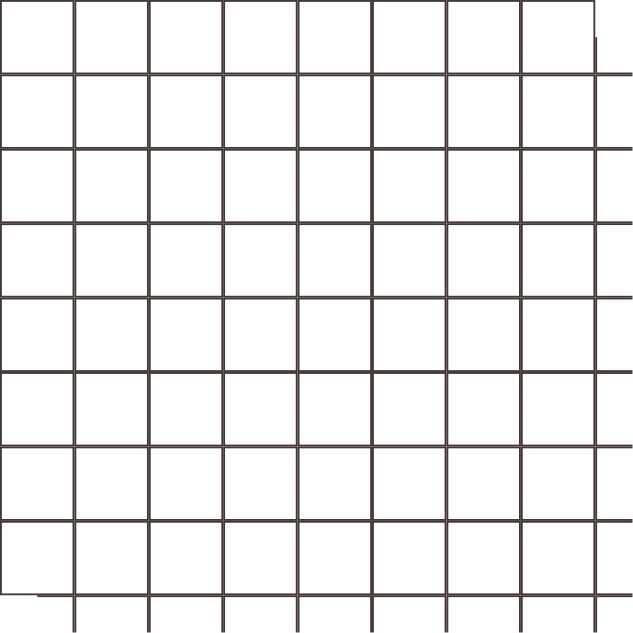 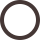 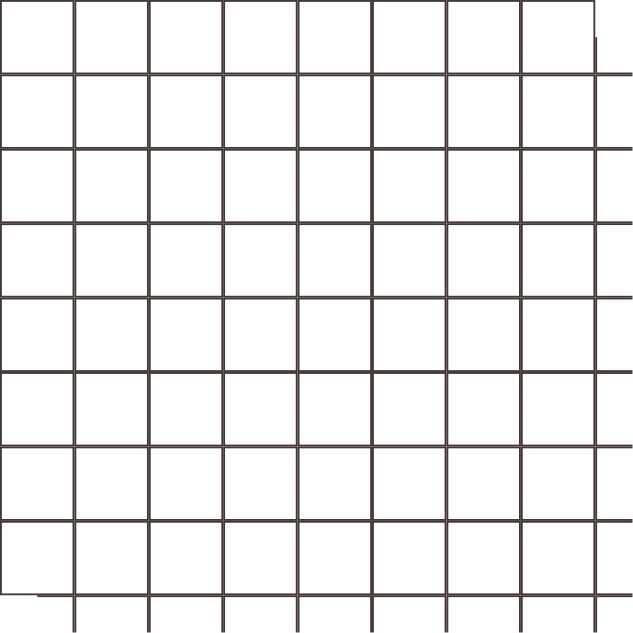 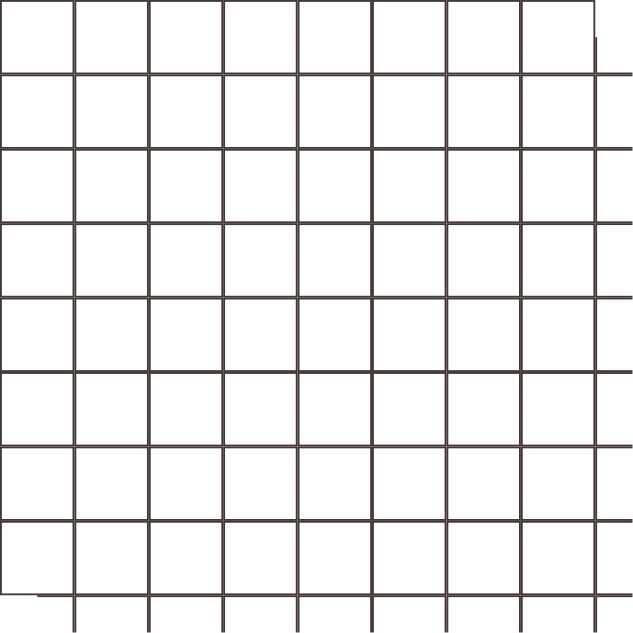 1.
LẬP PHƯƠNG CỦA MỘT TỔNG
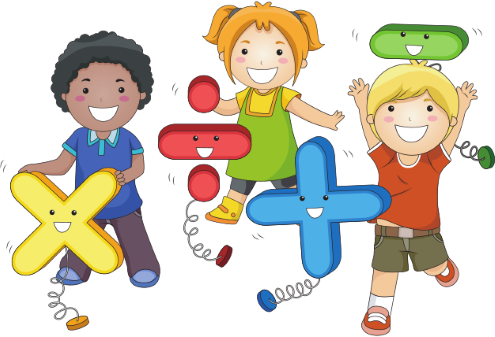 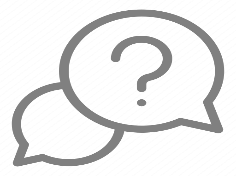 HĐ1:
Giải
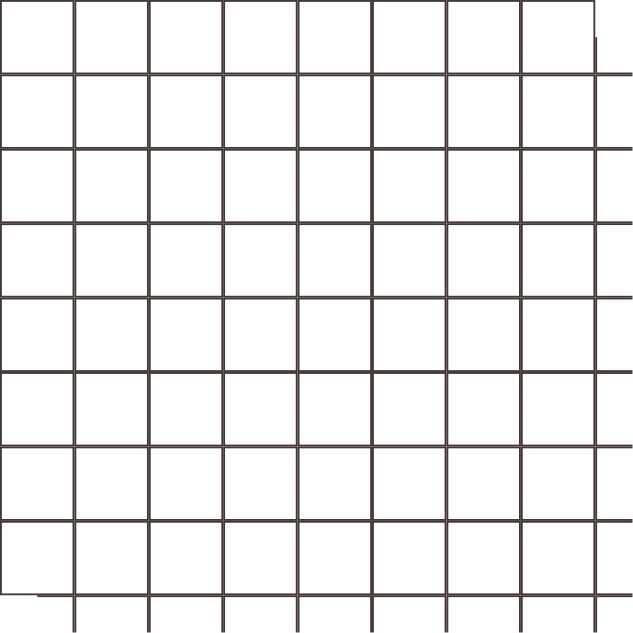 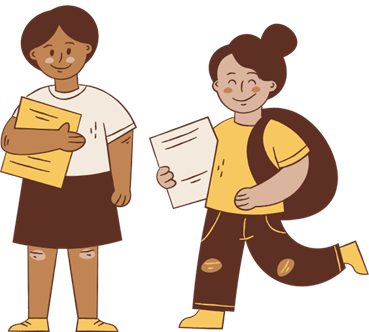 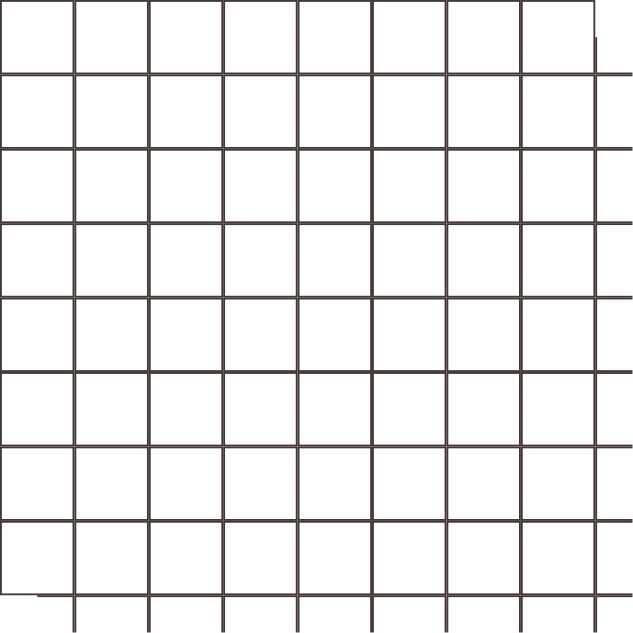 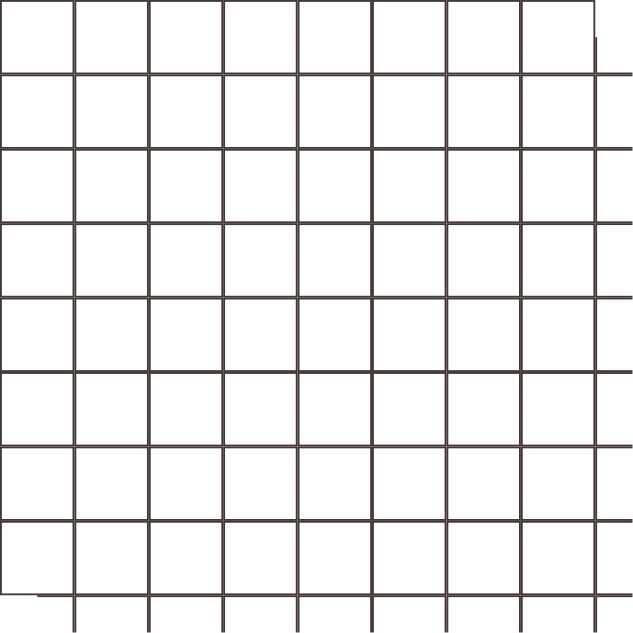 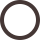 KẾT LUẬN
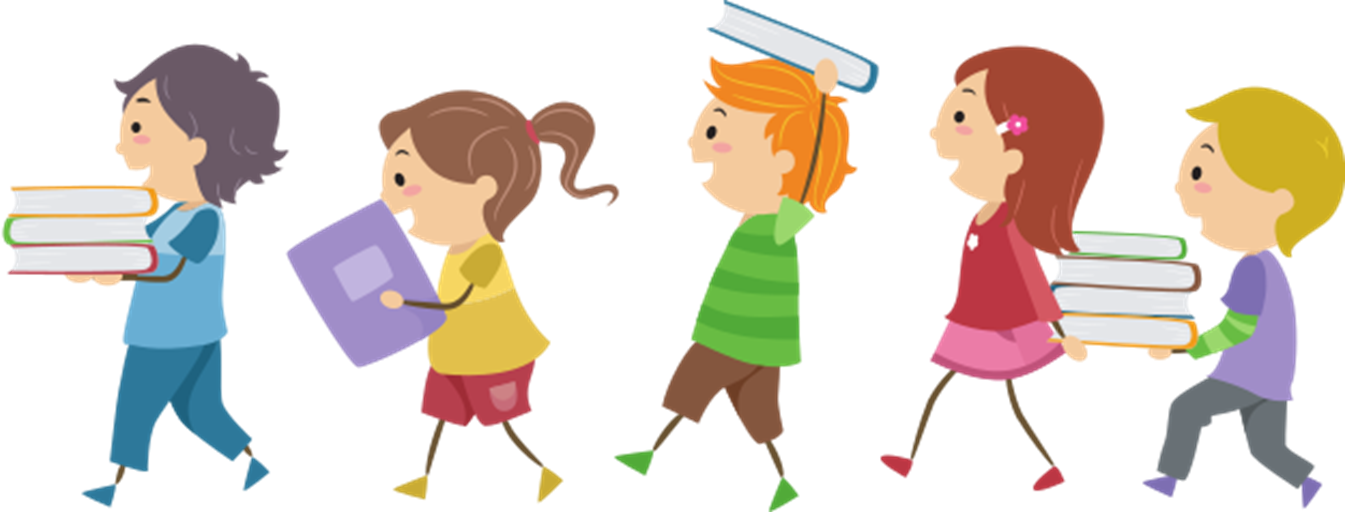 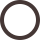 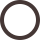 Ví dụ 1 (SGK – tr34)
Khai triển:
Giải
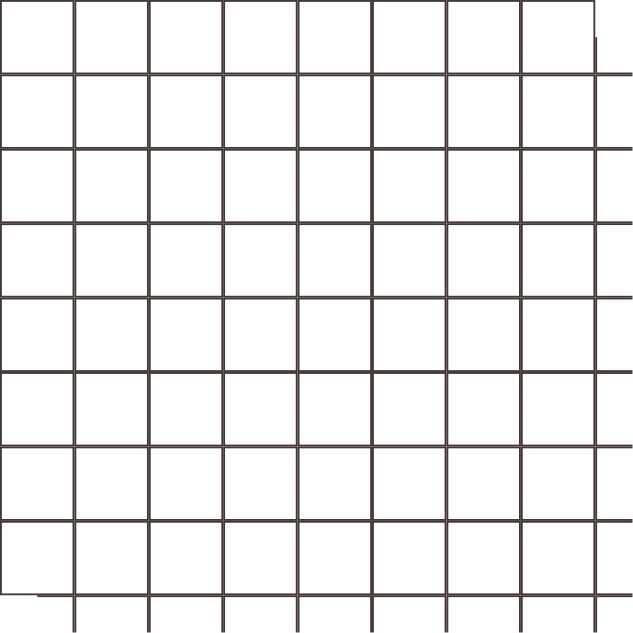 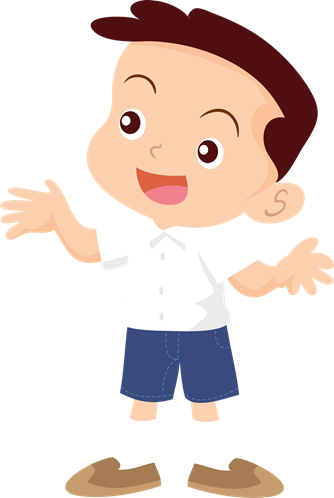 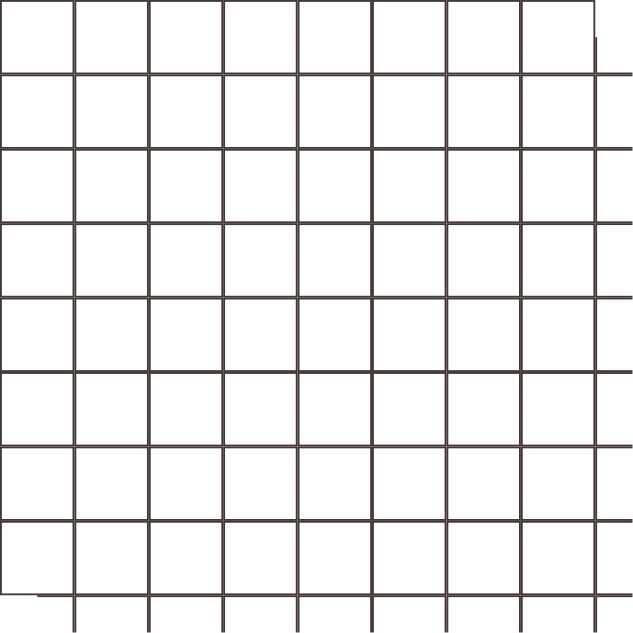 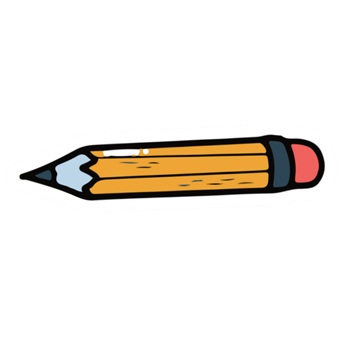 CÂU HỎI
Khai triển:
Giải
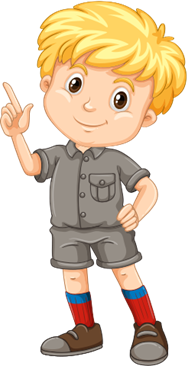 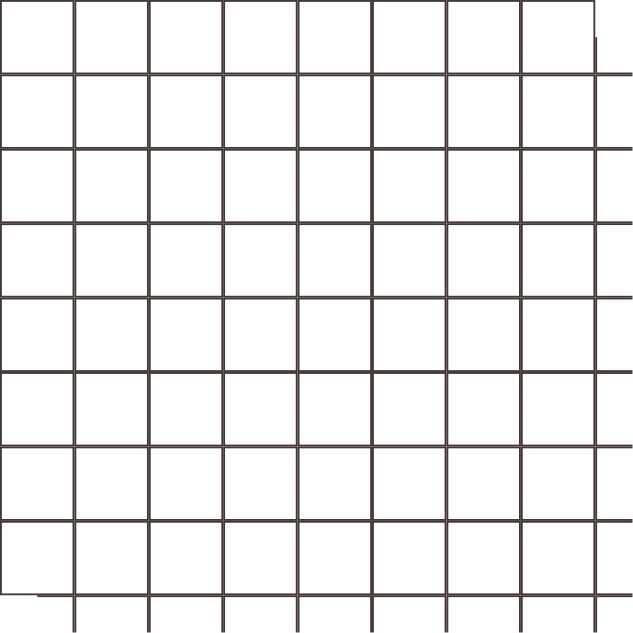 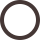 LUYỆN TẬP 1
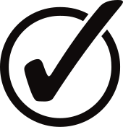 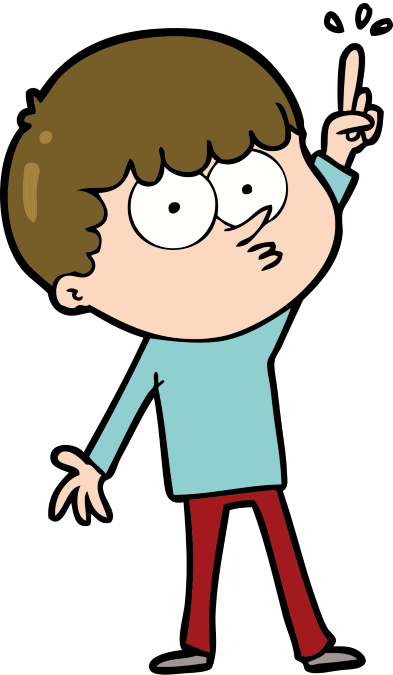 Giải
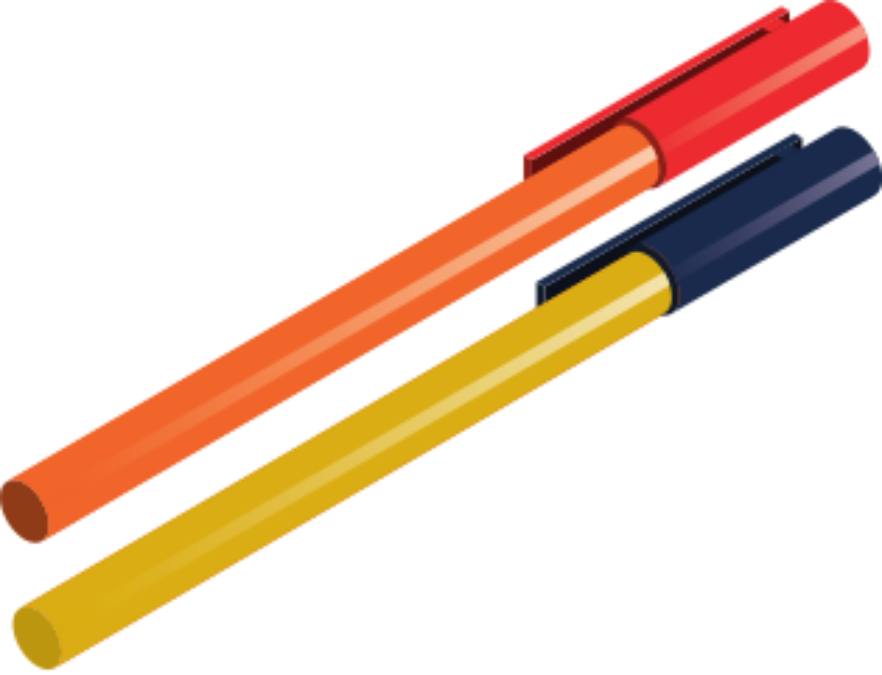 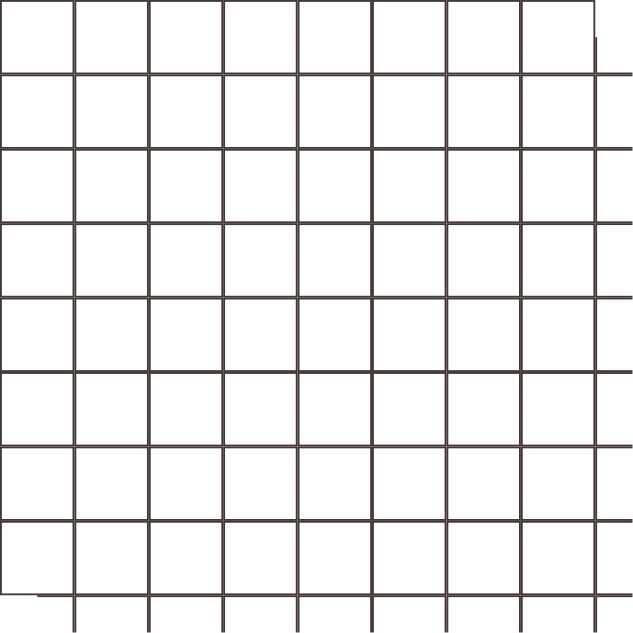 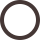 LUYỆN TẬP 1
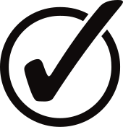 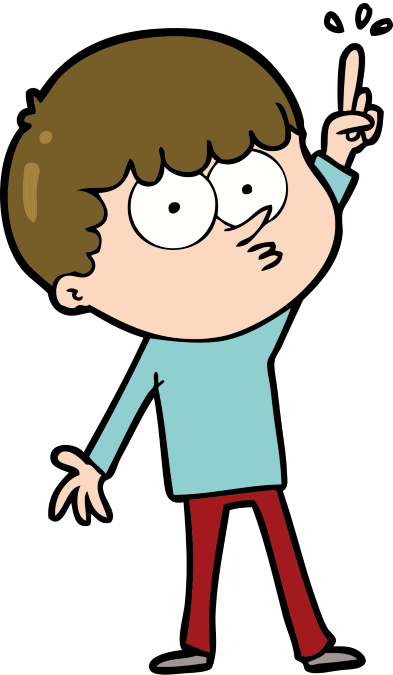 Giải
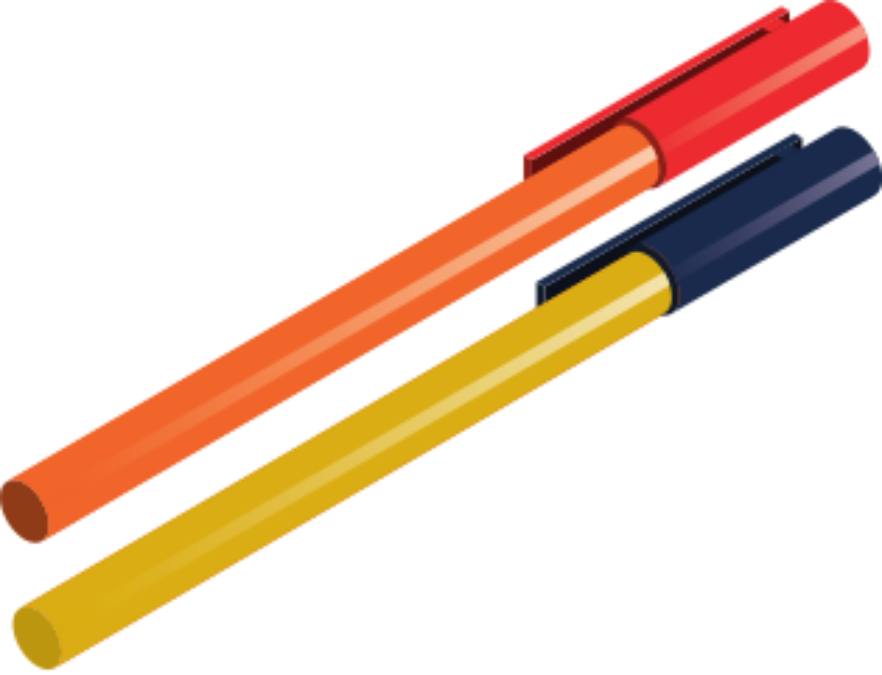 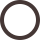 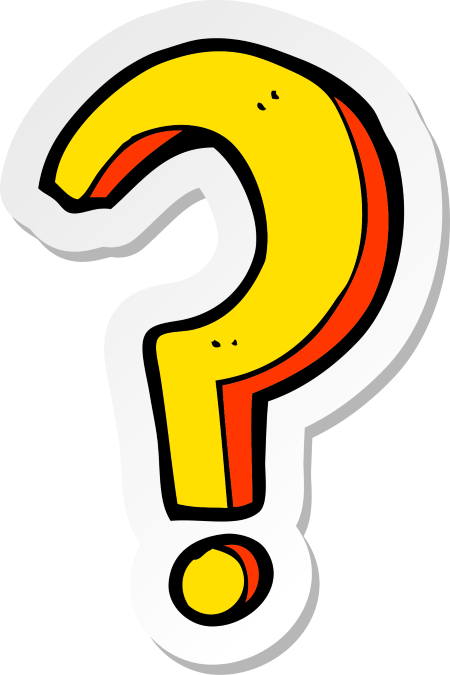 Ví dụ 2 (SGK – tr12)
Giải
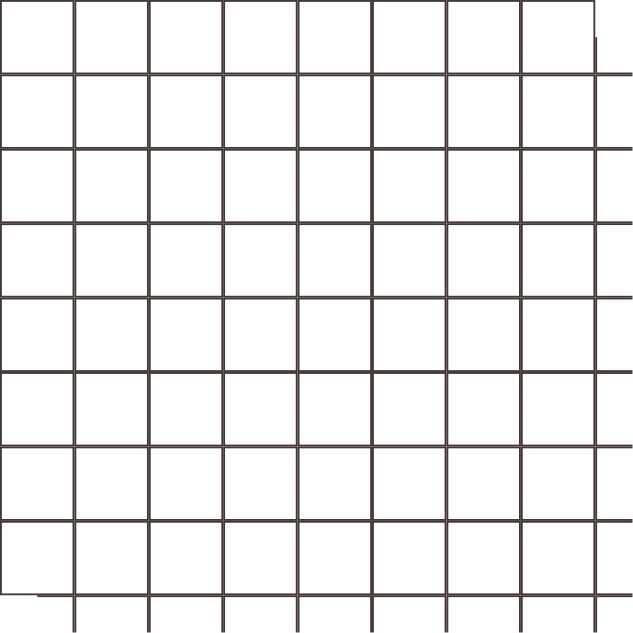 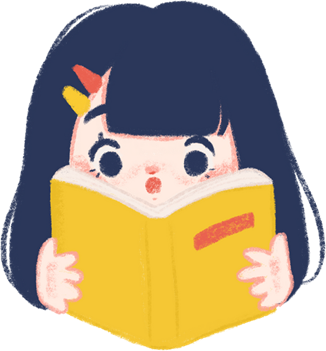 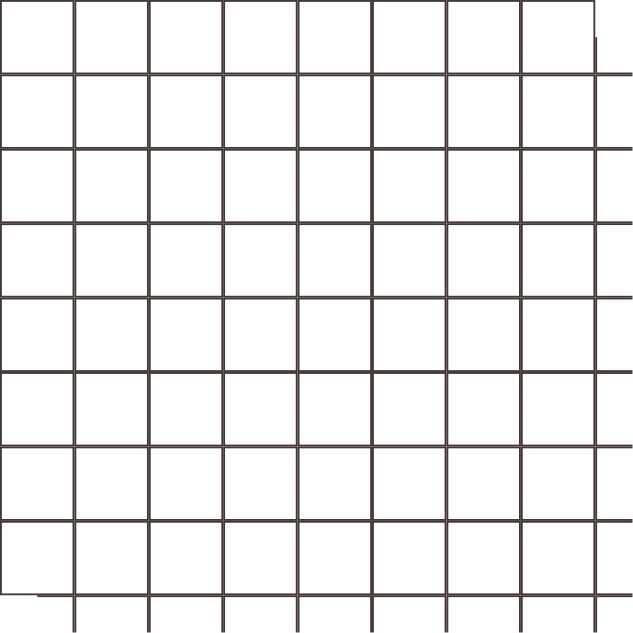 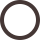 LUYỆN TẬP 2
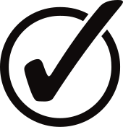 Giải
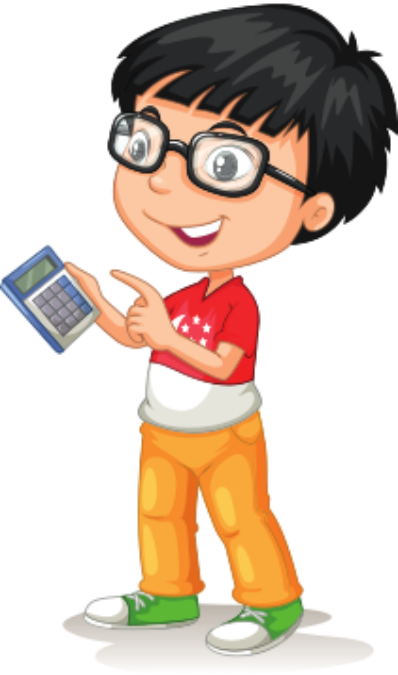 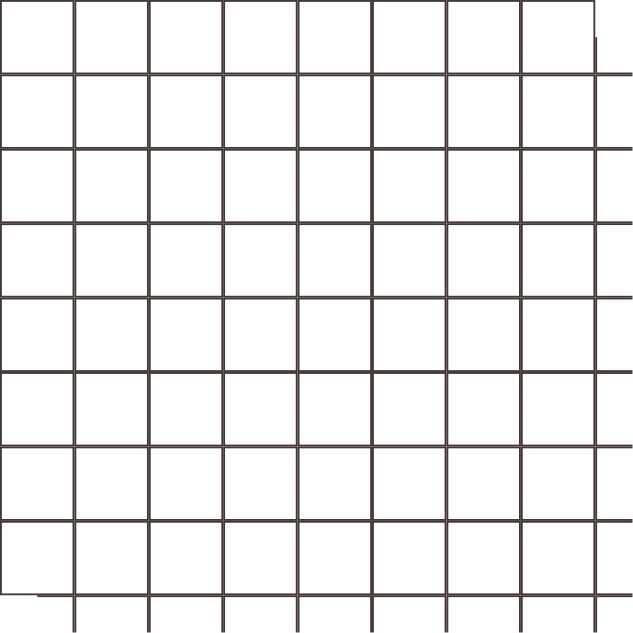 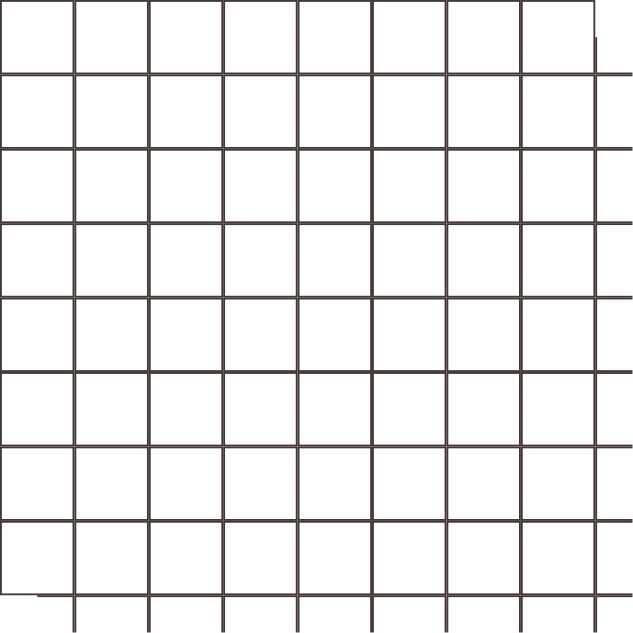 2.
LẬP PHƯƠNG CỦA MỘT HIỆU
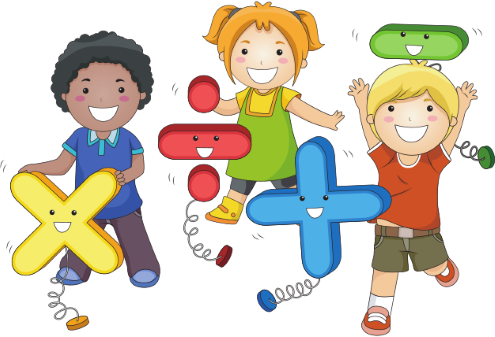 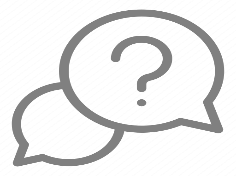 HĐ2:
Giải
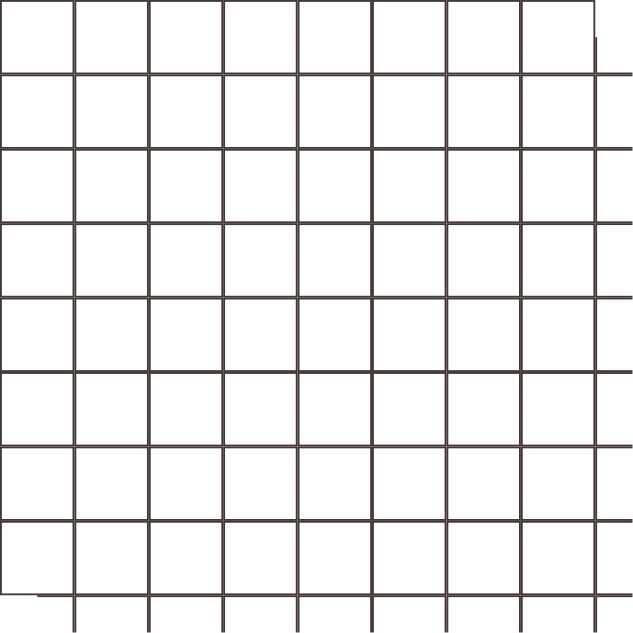 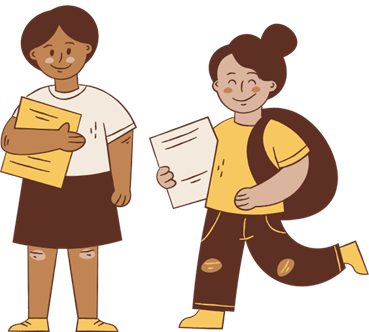 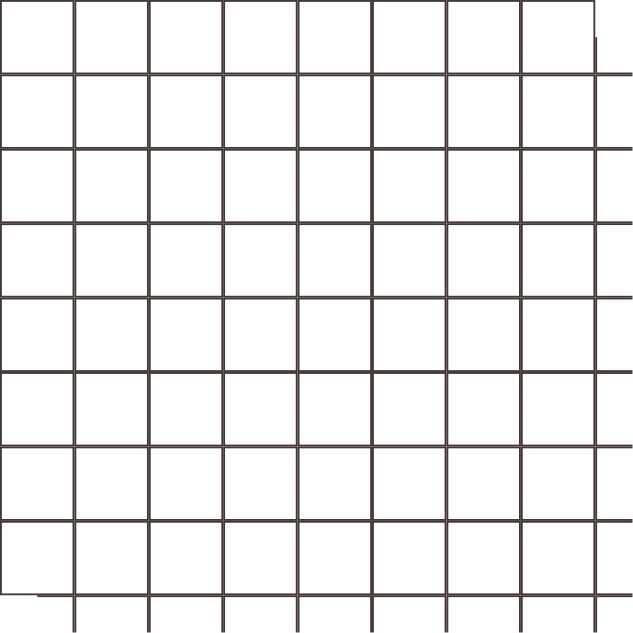 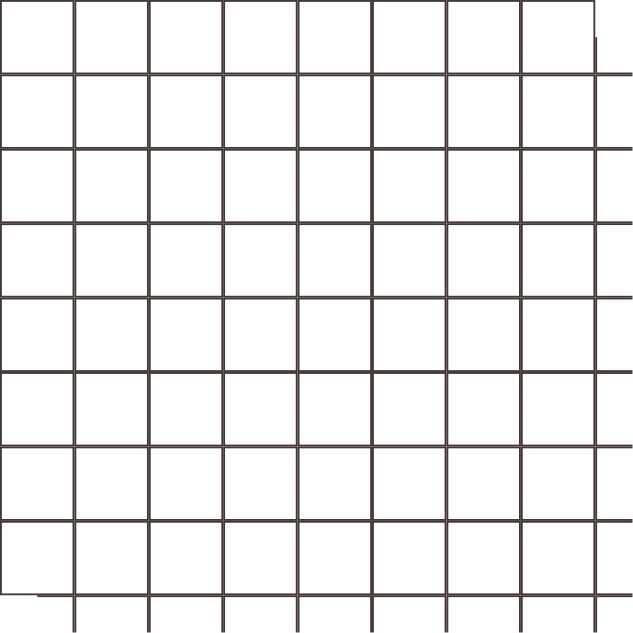 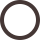 KẾT LUẬN
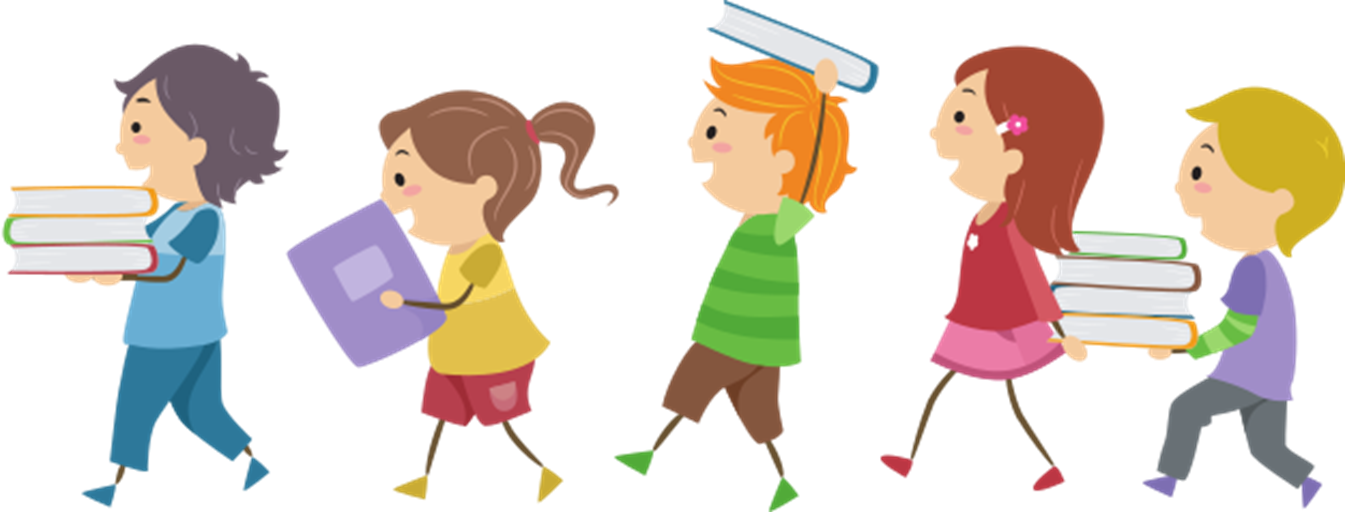 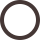 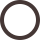 Ví dụ 3 (SGK – tr35)
Giải
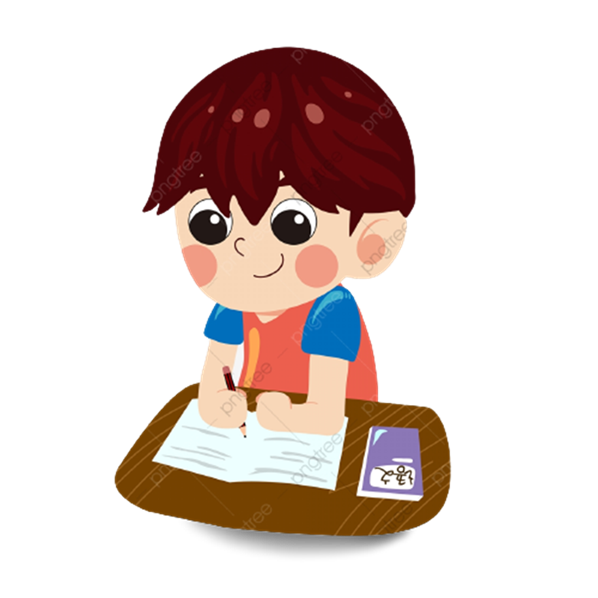 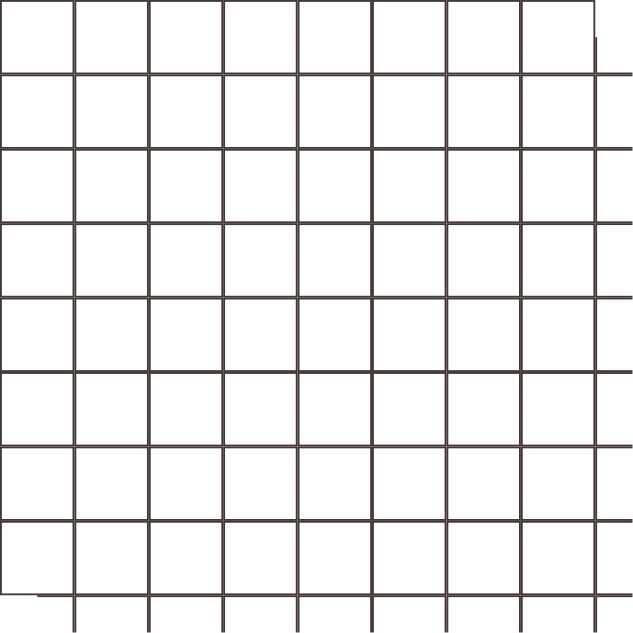 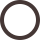 LUYỆN TẬP 3
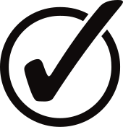 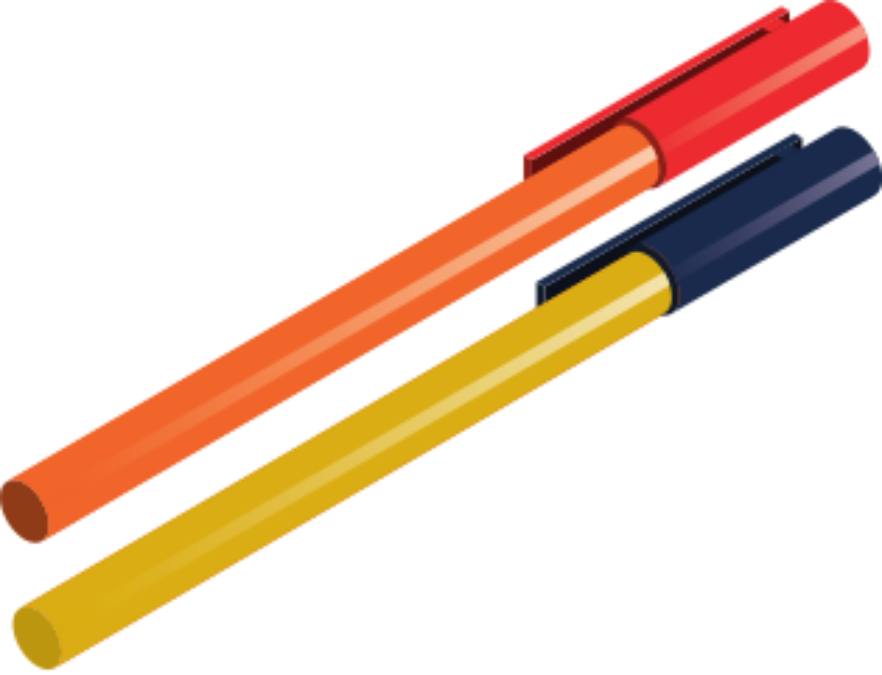 Giải
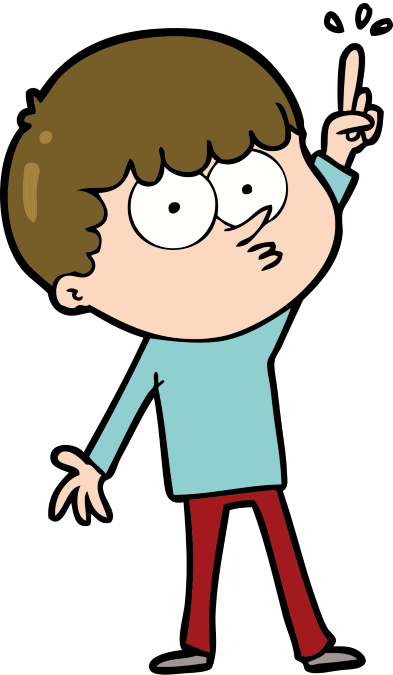 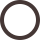 Ví dụ 4 (SGK – tr36)
Viết biểu thức sau dưới dạng lập phương của một hiệu
Giải
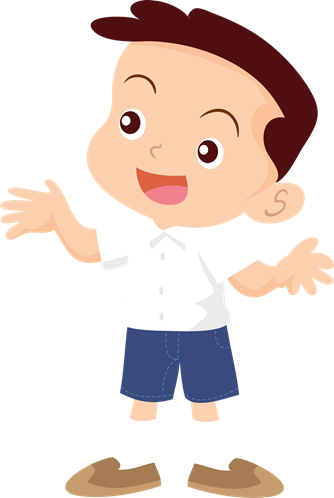 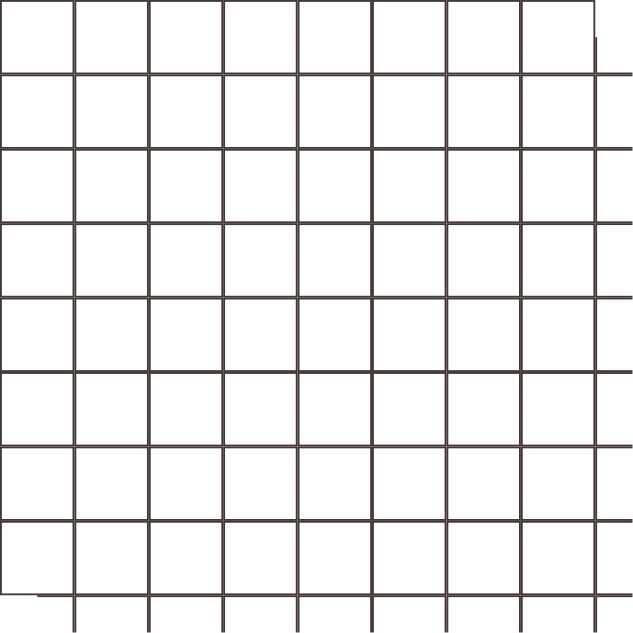 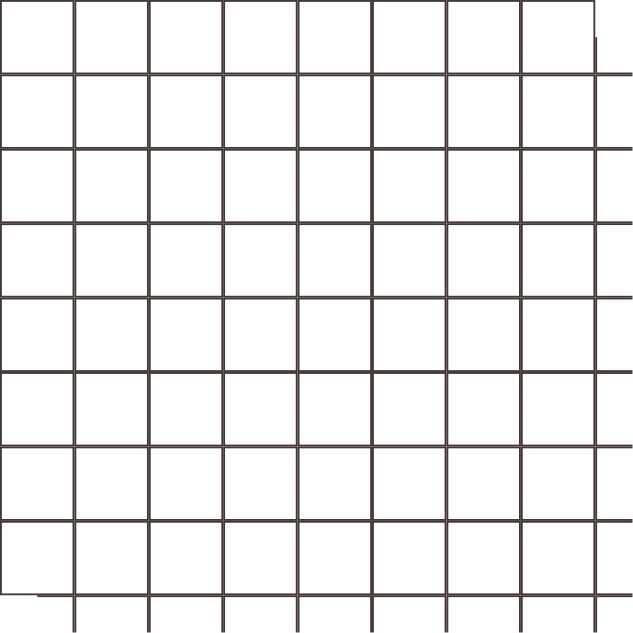 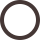 LUYỆN TẬP 4
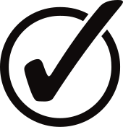 Giải
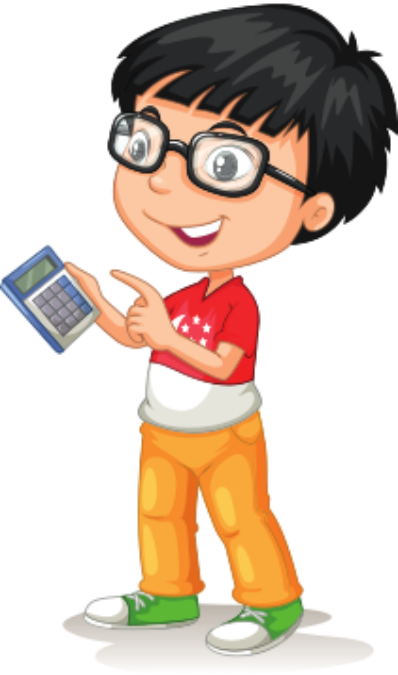 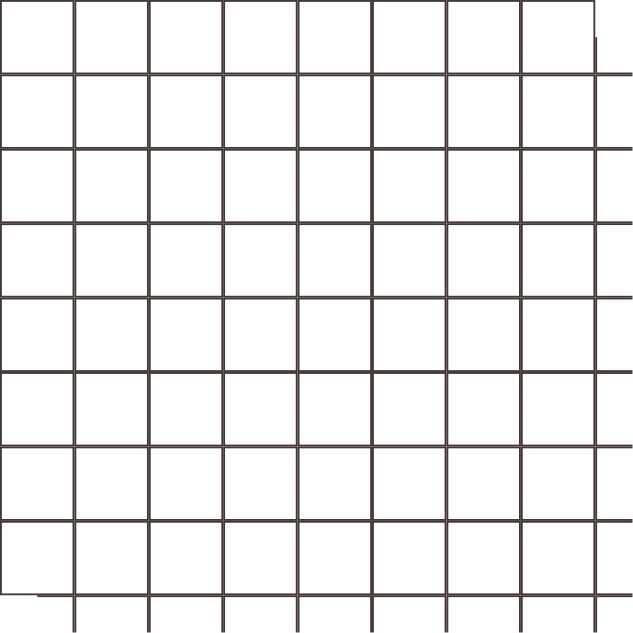 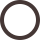 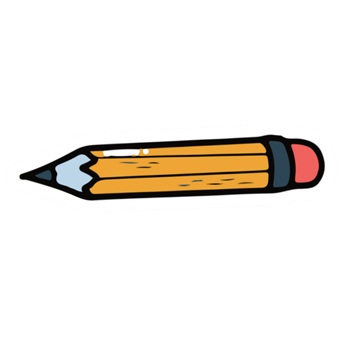 VẬN DỤNG
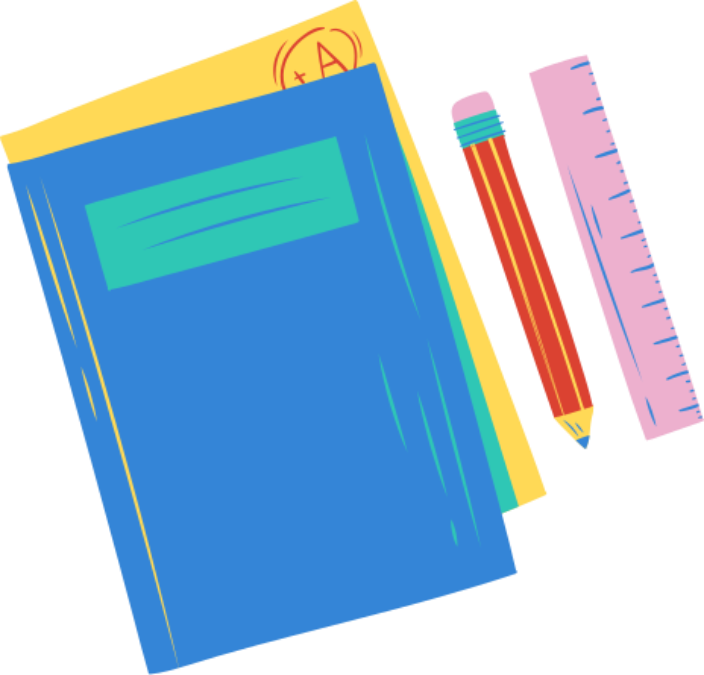 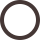 Giải
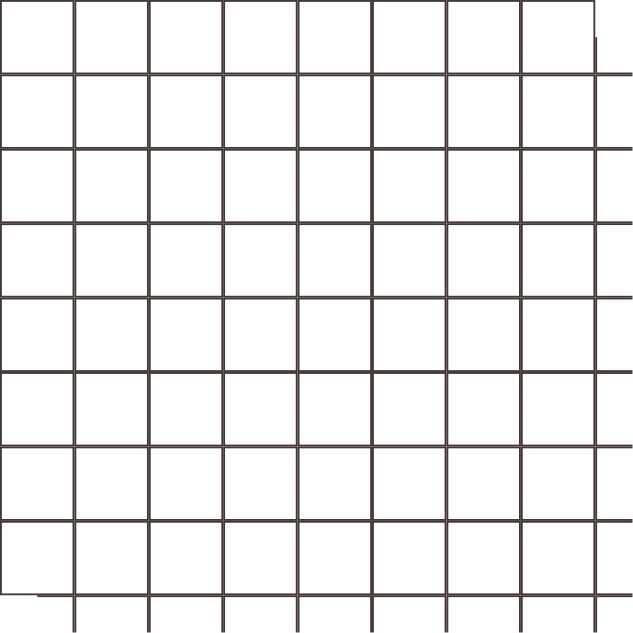 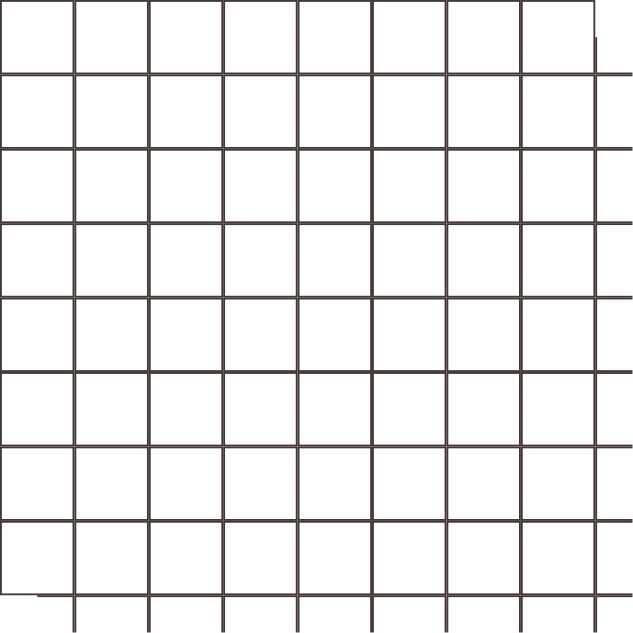 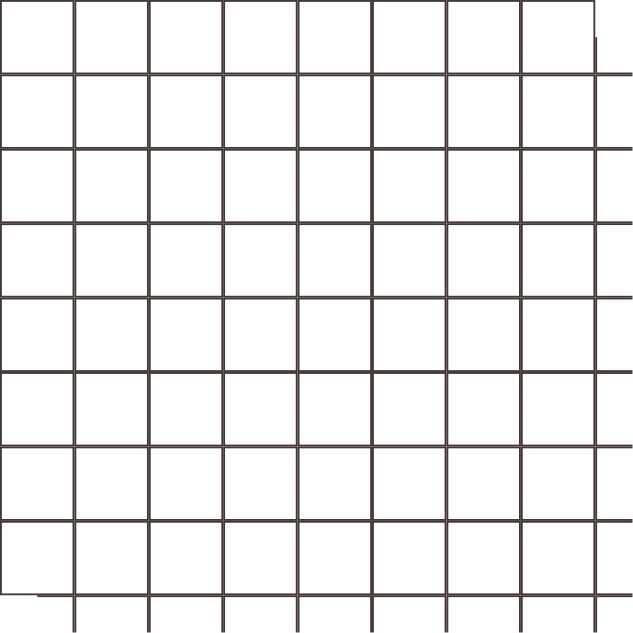 LUYỆN TẬP
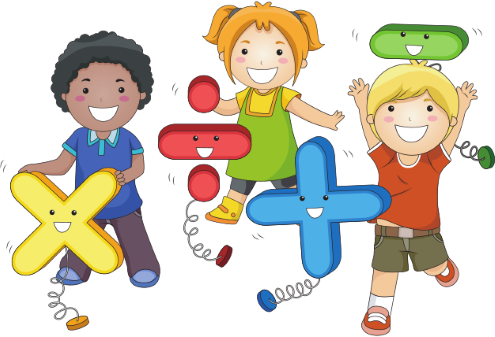 Hết giờ
1
2
3
4
5
6
7
8
9
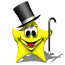 BÀI TẬP TRẮC NGHIỆM
Câu 1. Chọn câu đúng.
A. (A + B)3 = A3 + 3A2B + 3AB2 + B3
B. (A - B)3 = A3 - 3A2B - 3AB2 - B3
C. (A + B)3 = A3 + B3                        
D. (A - B)3 = A3 - B3
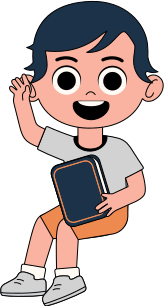 Đáp án
10s
Hết giờ
1
2
3
4
5
6
7
8
9
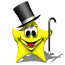 BÀI TẬP TRẮC NGHIỆM
Câu 2. Chọn câu đúng.
A. 8 + 12y + 6y2 + y3 = (8 + y3)         
B. a3 + 3a2 + 3a + 1 = (a + 1)3
C. (2x – y)3 = 2x3 – 6x2y + 6xy – y3   
D. (3a + 1)3 = 3a3 + 9a2 + 3a + 1
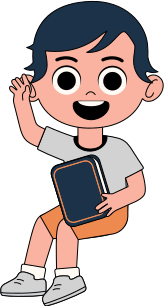 Đáp án
10s
Hết giờ
1
2
3
4
5
6
7
8
9
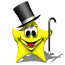 BÀI TẬP TRẮC NGHIỆM
Câu 3. Chọn  câu sai.
A. (-b – a)3 = -a3 – 3ab(a + b) – b3      
B. (c – d)3 = c3 – d3 + 3cd(d – c)
C. (y – 2)3 = y3 – 8 – 6y(y + 2)           
D. (y – 1)3 = y3 – 1- 3y(y – 1)
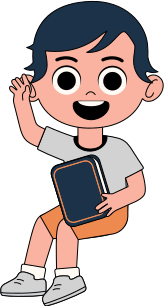 Đáp án
10s
Hết giờ
1
2
3
4
5
6
7
8
9
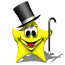 BÀI TẬP TRẮC NGHIỆM
Câu 4. Viết biểu thức 8x3 + 36x2 + 54x + 27 dưới dạng lập phương của một tổng
		   A. (2x + 9)3				B. (2x + 3)3
		   C. (4x + 3)3				D. (4x + 9)3
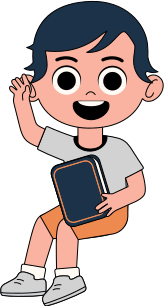 Đáp án
10s
Hết giờ
1
2
3
4
5
6
7
8
9
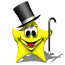 BÀI TẬP TRẮC NGHIỆM
Câu 5. Viết biểu thức x3 – 6x2 + 12x – 8 dưới dạng lập phương của một hiệu
(x + 4)3  		      	B. (x – 4)3   
                         C. (x + 2)3  		     D. (x - 8)3
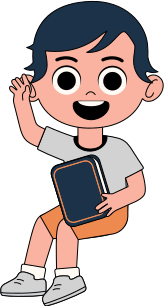 Đáp án
10s
Bài 2.7 (SGK – trang 36)
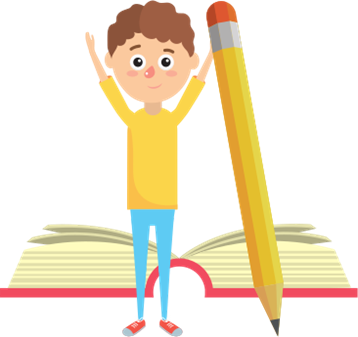 Giải
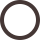 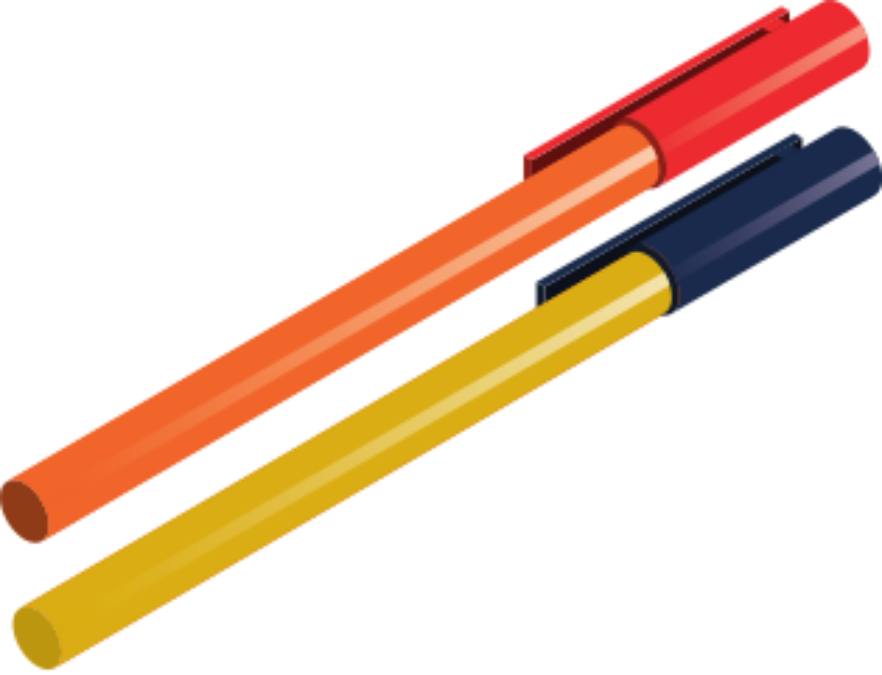 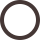 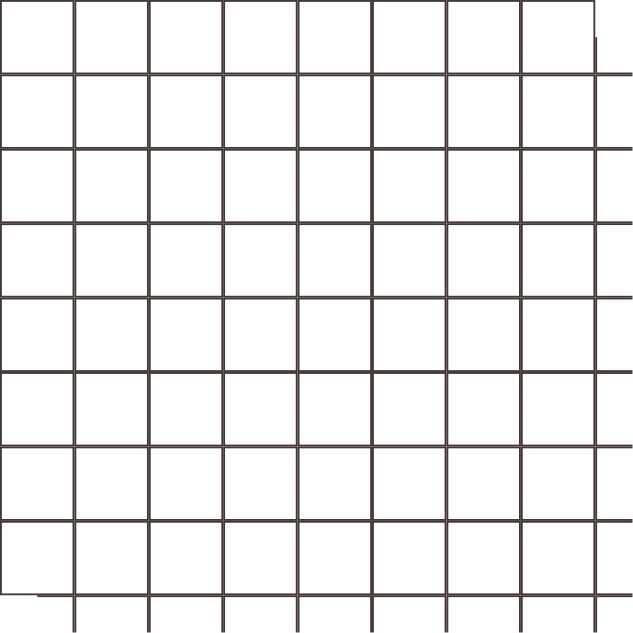 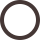 Bài 2.8 (SGK – trang 36)
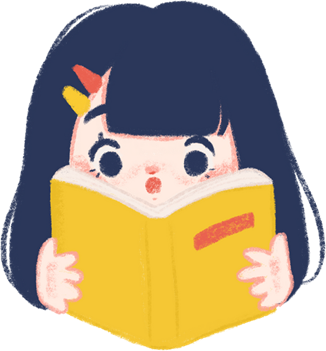 Giải
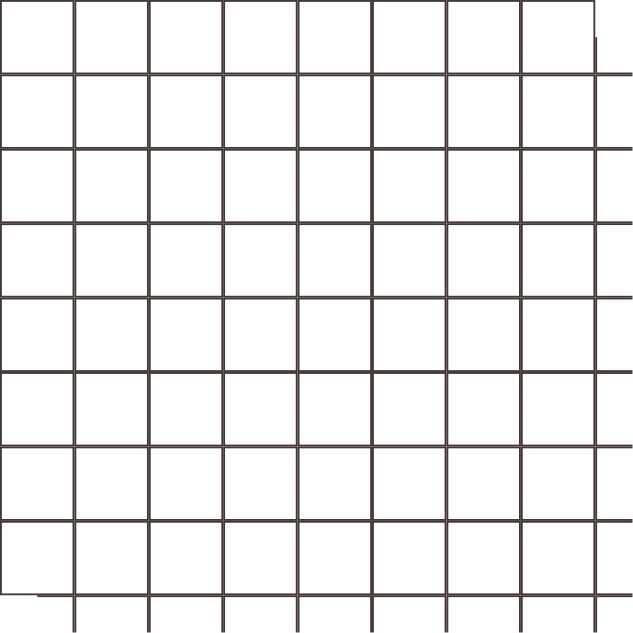 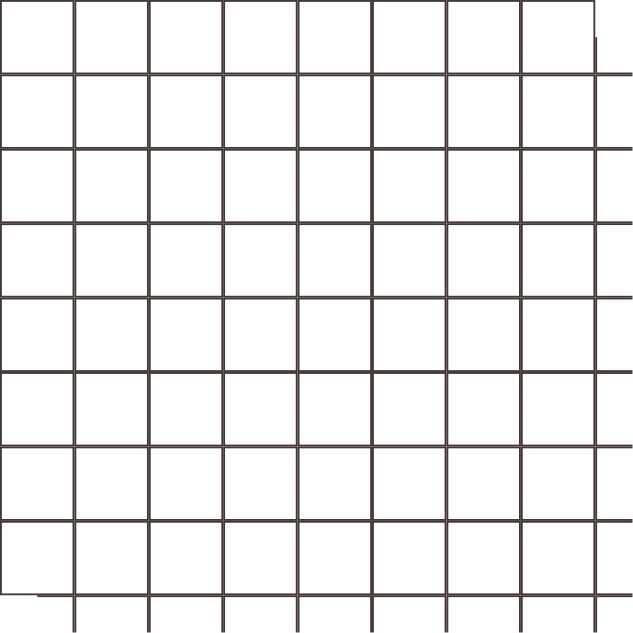 VẬN DỤNG
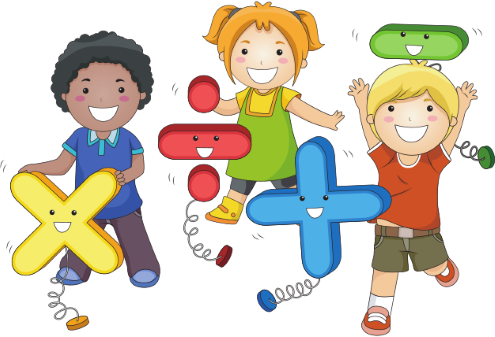 Bài 2.9 (SGK – trang 36)
Tính nhanh giá trị của biểu thức:
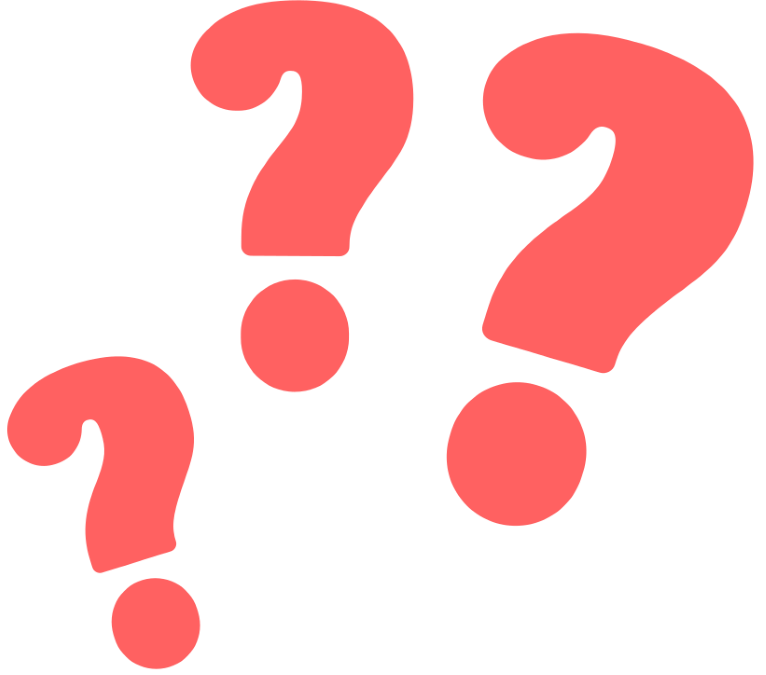 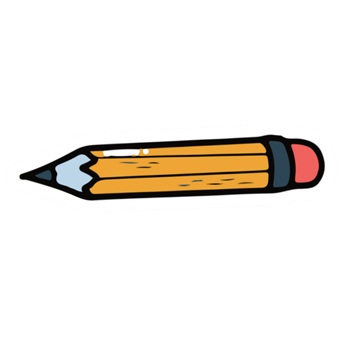 Giải
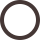 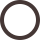 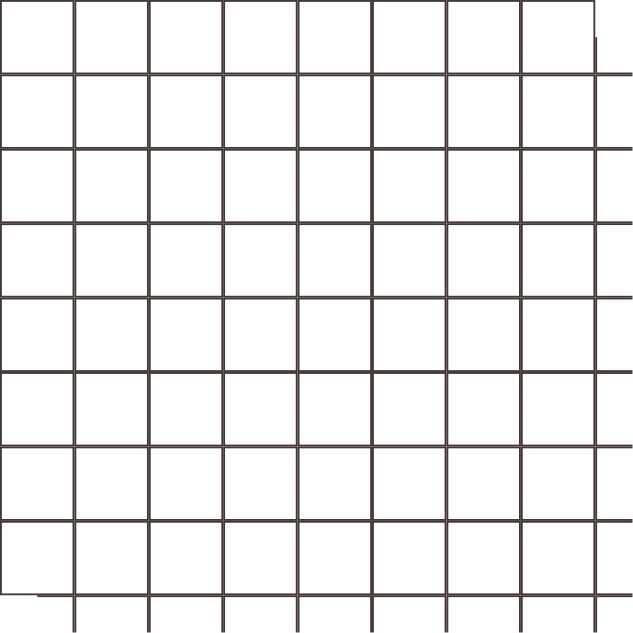 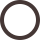 Bài 2.10 (SGK – trang 36)
Rút gọn các biểu thức sau:
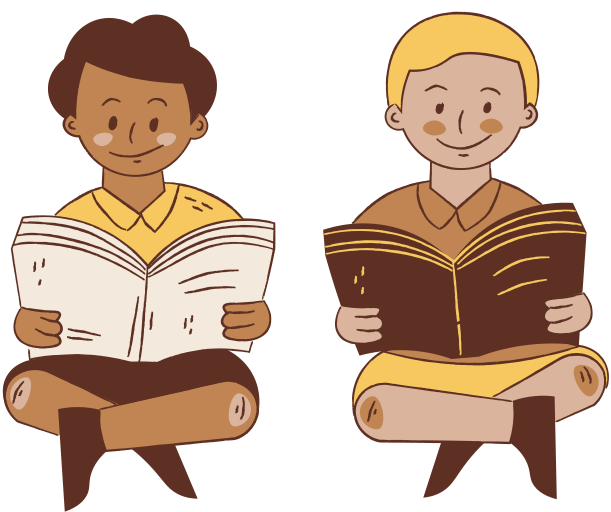 Giải
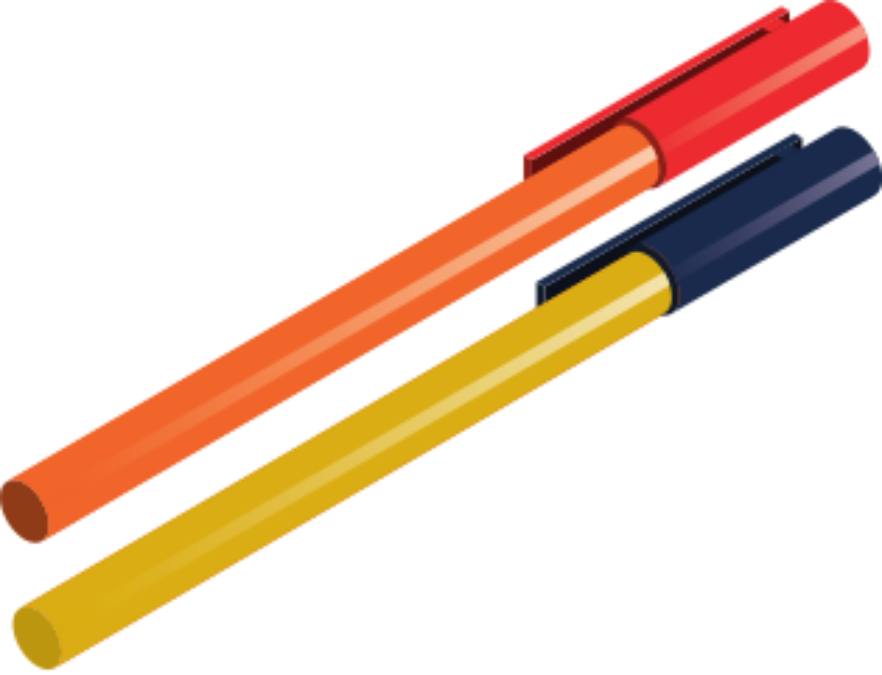 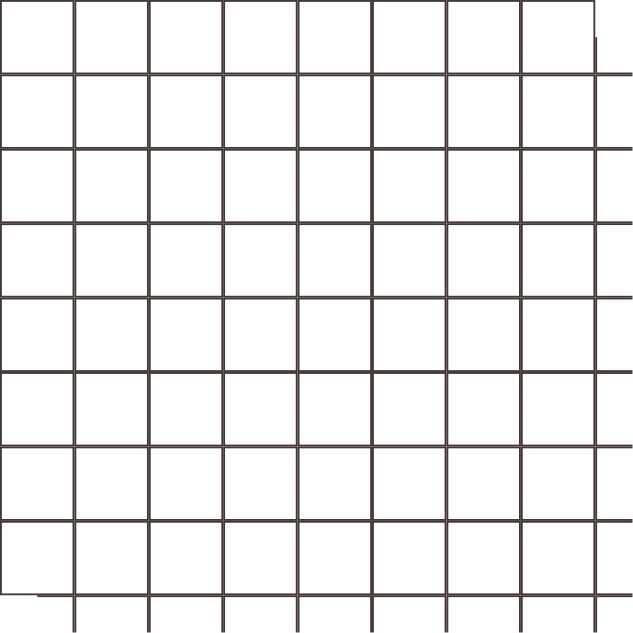 Bài 2.11 (SGK – trang 36)
Giải
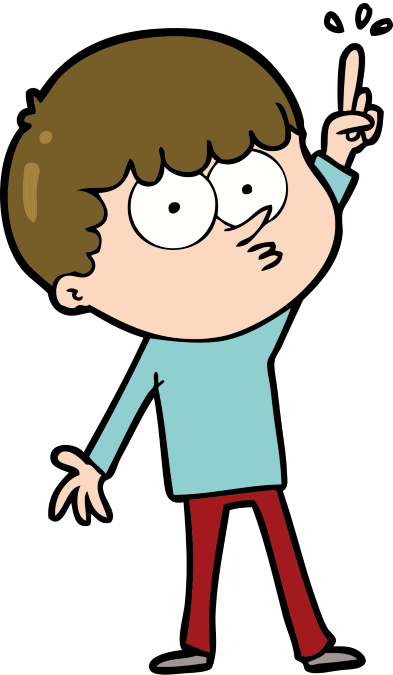 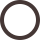 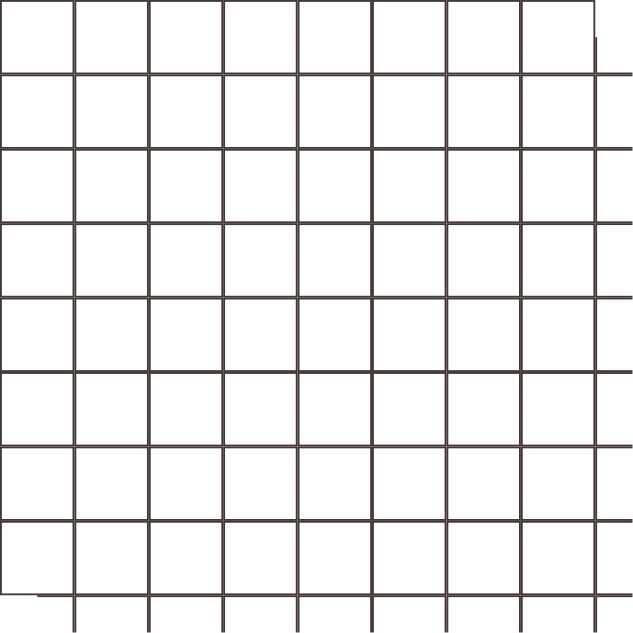 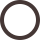 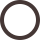 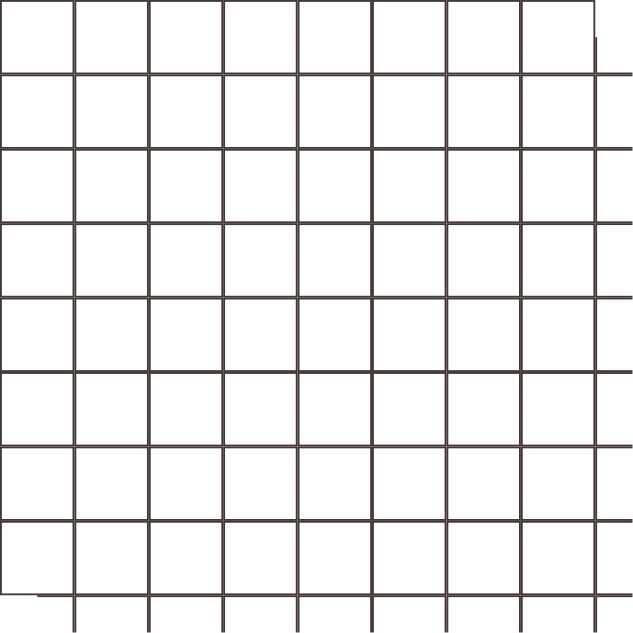 HƯỚNG DẪN VỀ NHÀ
Chuẩn bị trước 
Bài 8. Tổng và hiệu hai lập phương.
Ghi nhớ 
kiến thức trong bài.
Hoàn thành các bài tập trong SBT.
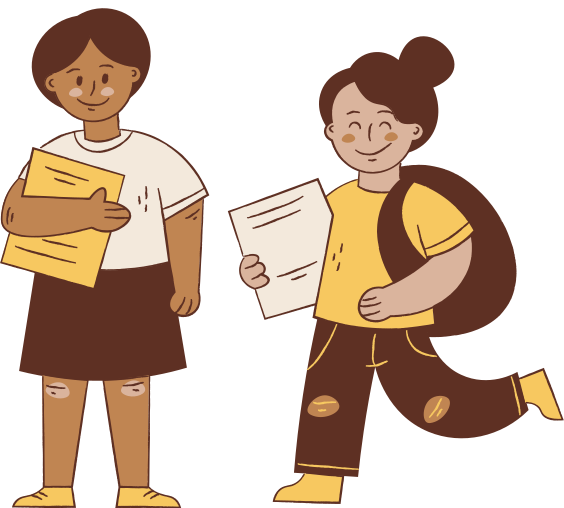 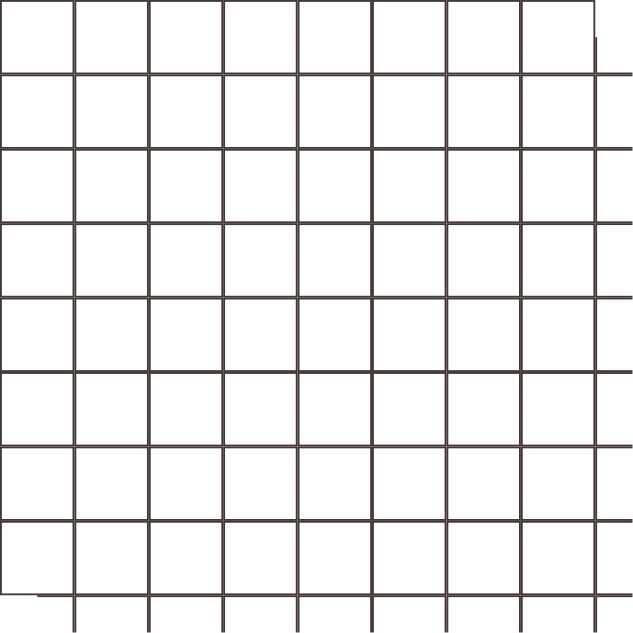 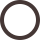 CẢM ƠN CÁC EM 
ĐÃ THEO DÕI BÀI HỌC!
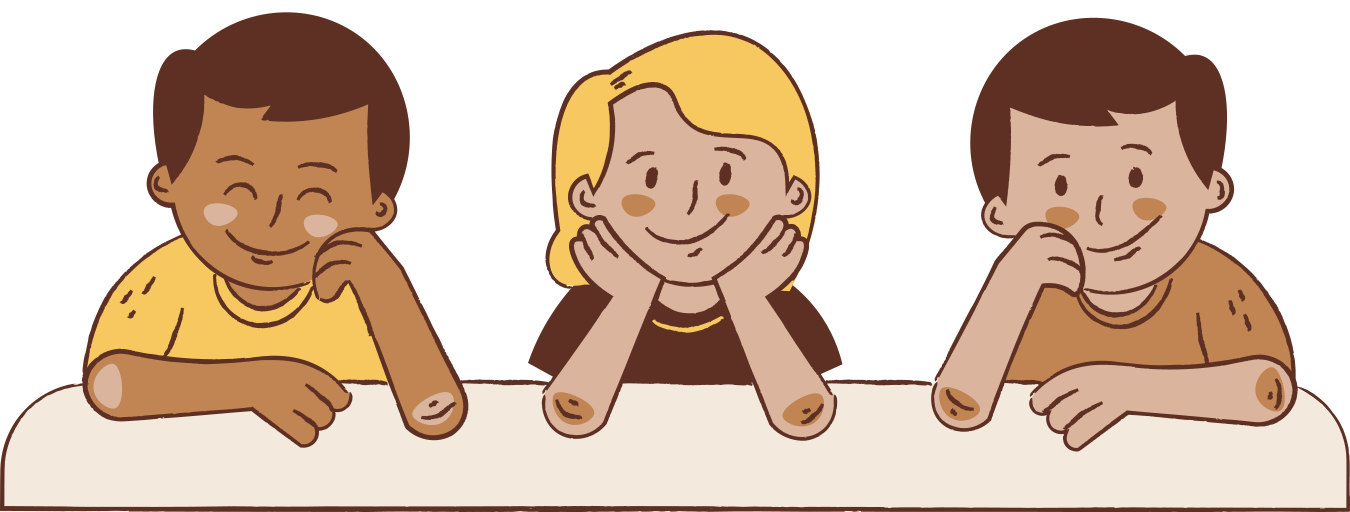 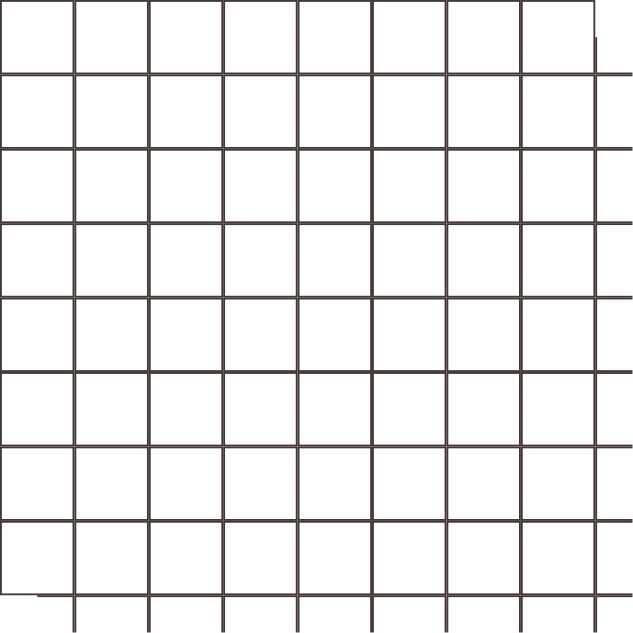 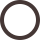